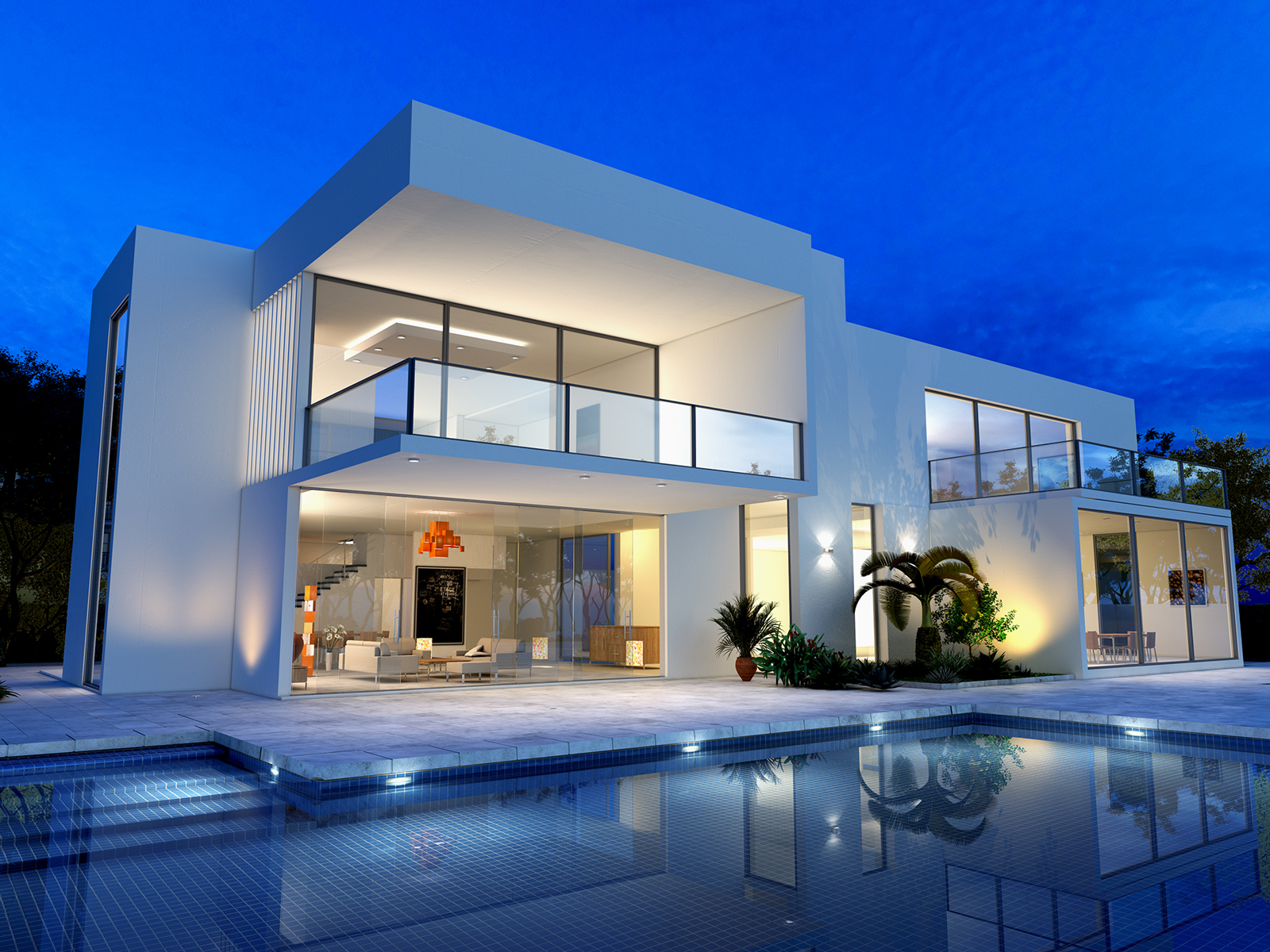 NEW LISTING!
2
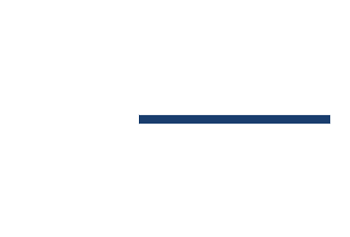 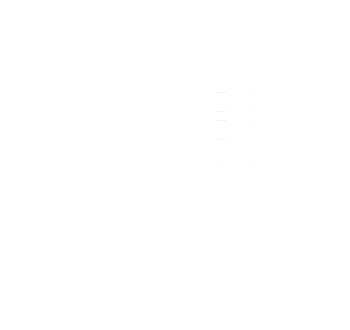 2
700 S. Federal Hwy. | Delray Beach
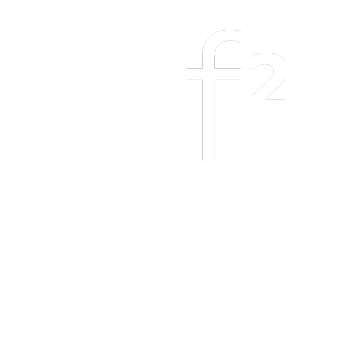 This beautiful, barely lived in, well maintained and alluring 2 bedroom 2 bath PLUS DEN, with Inter-coastal and Ocean views  from the spacious balcony, upgraded marble floors throughout,  elegant granite counter tops. Stainless Steel Appliances & much  more makes this a unique opportunity!
2,200
$1,299,900
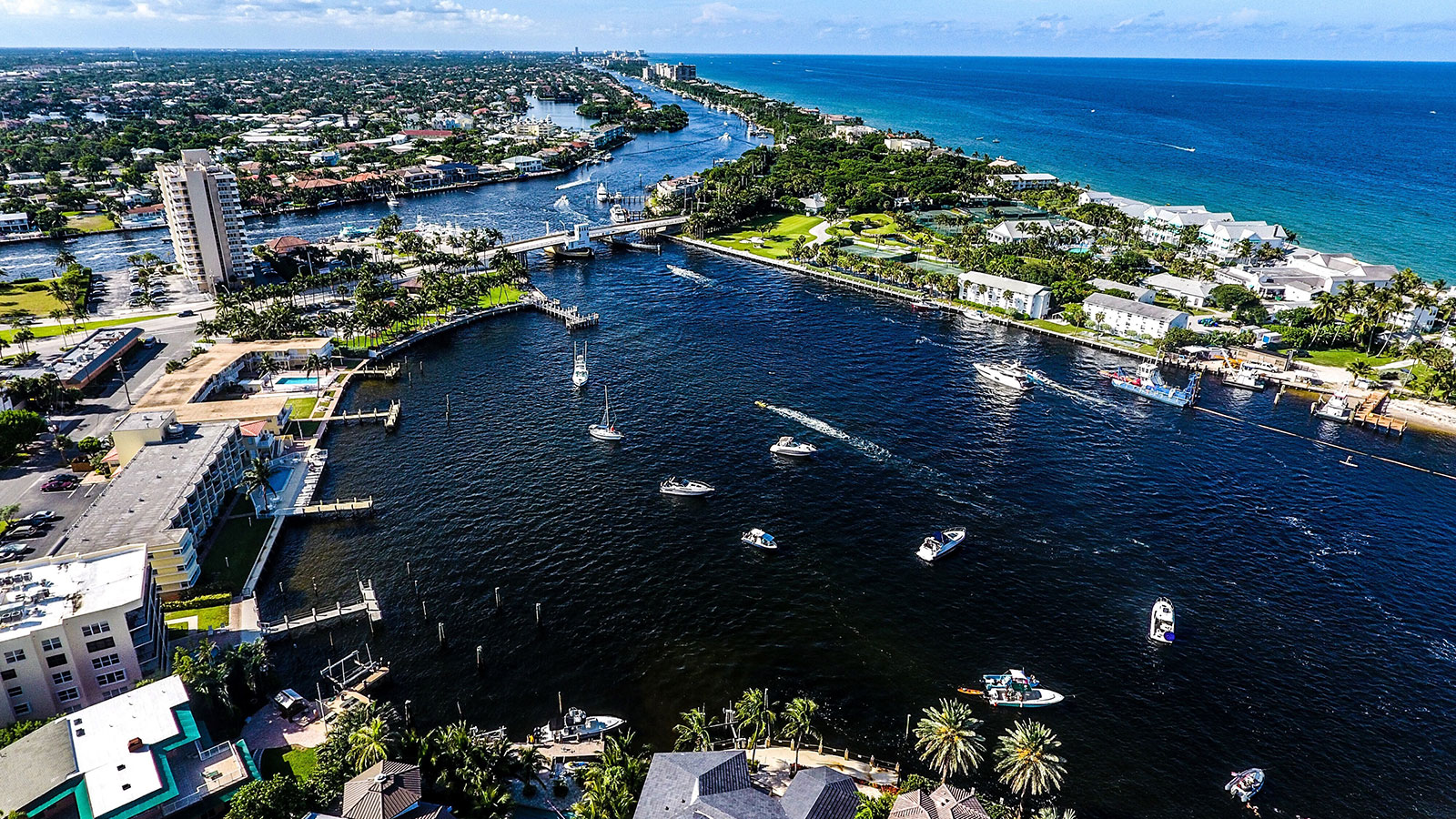 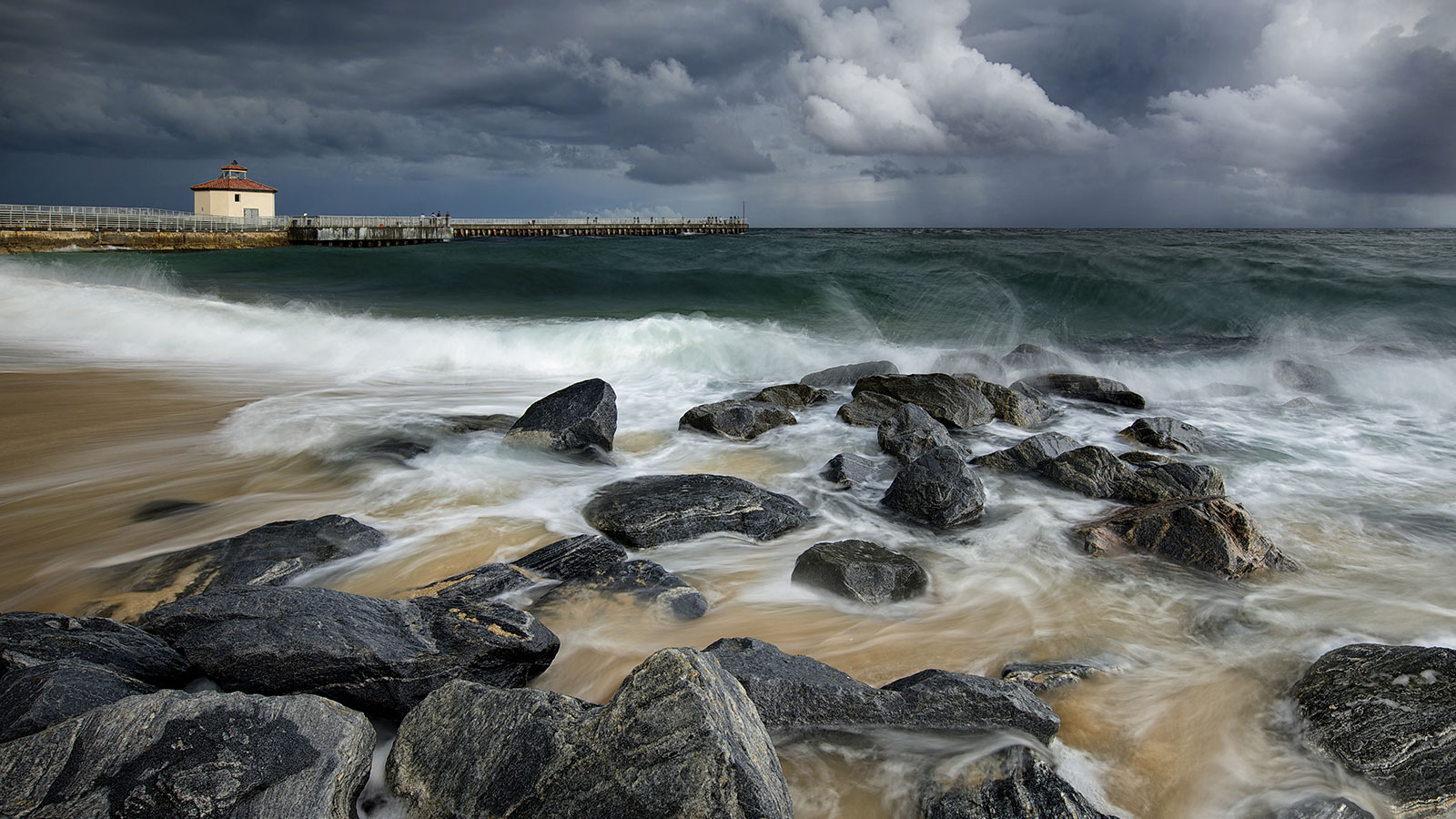 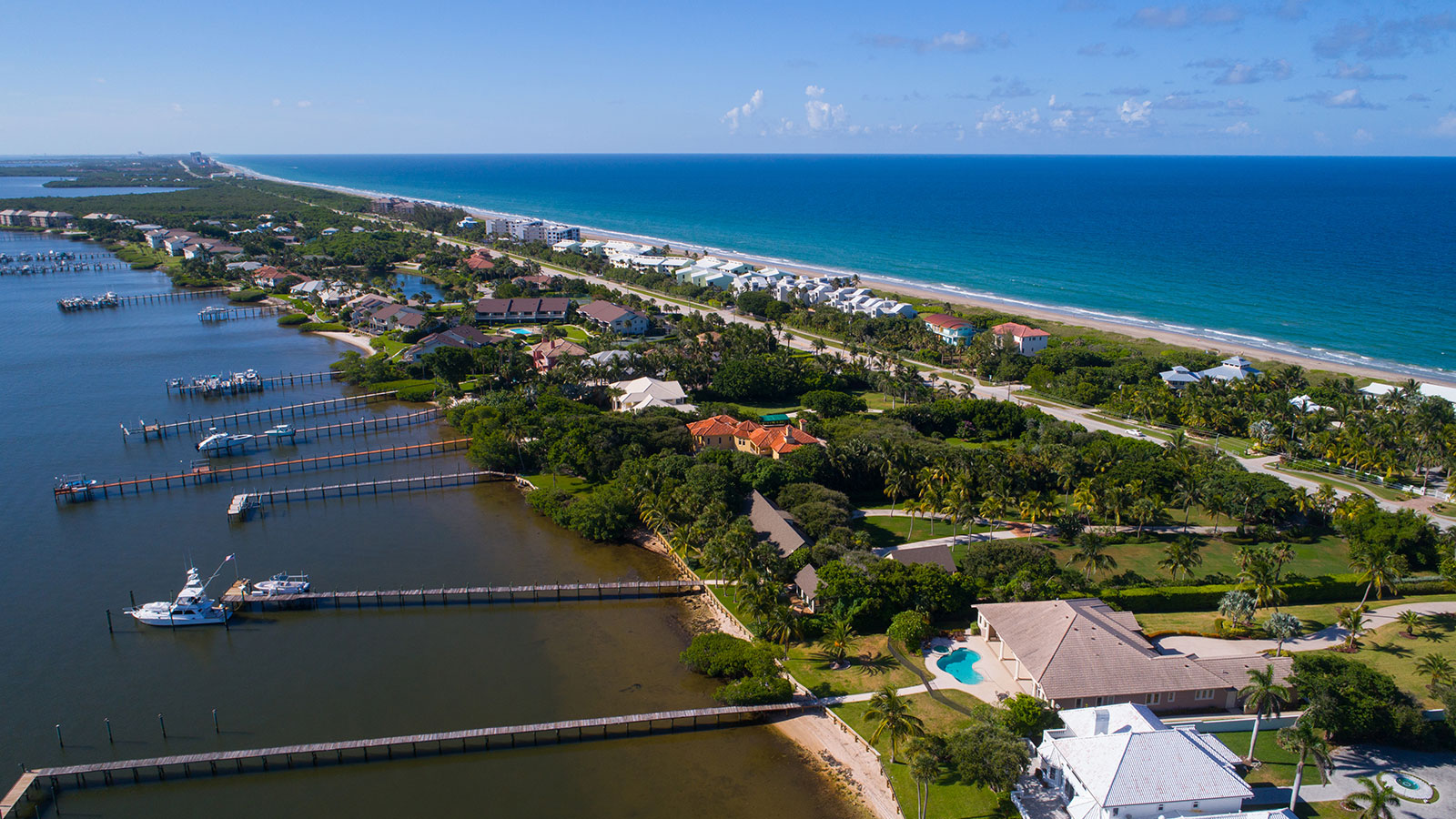 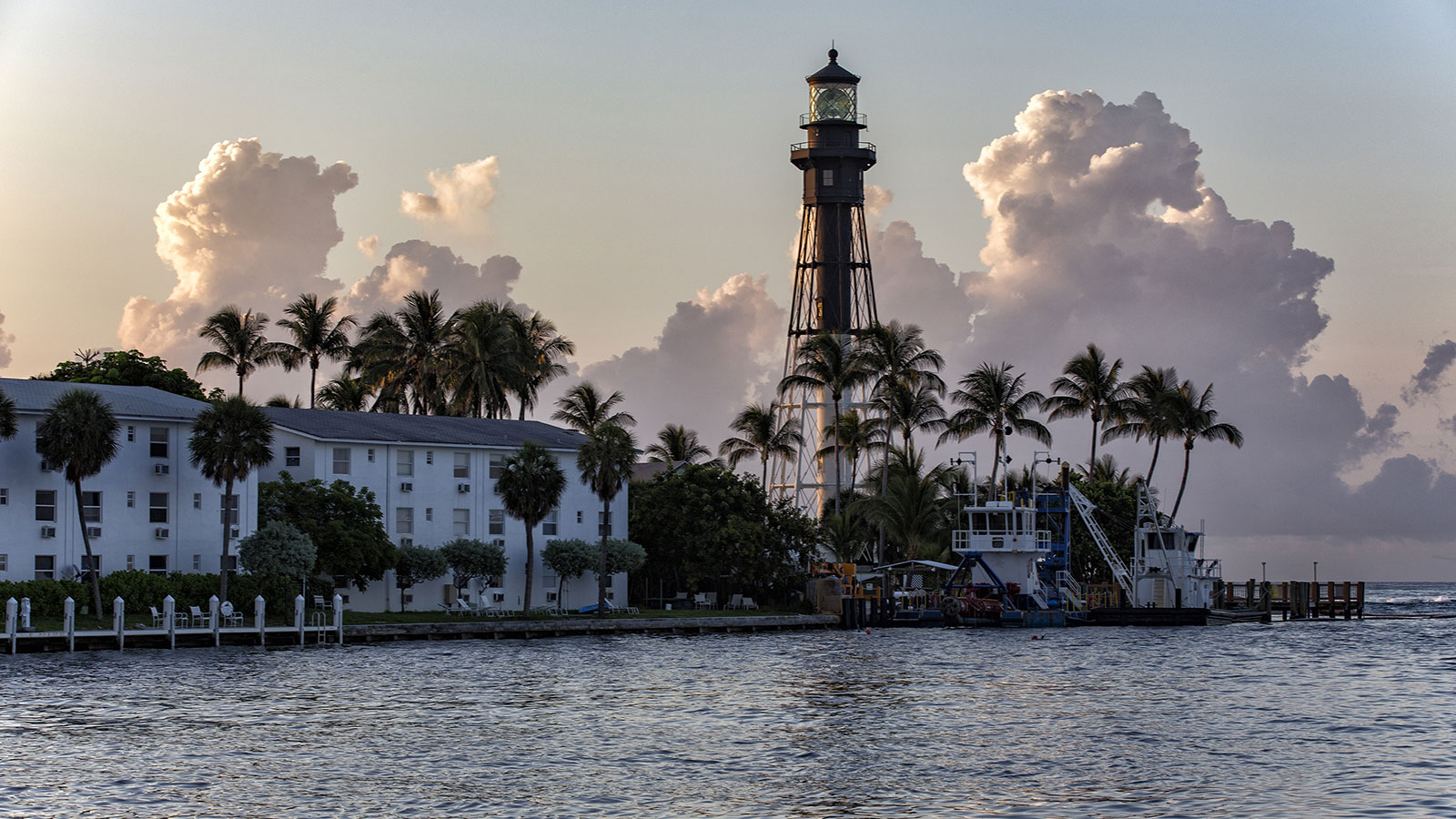 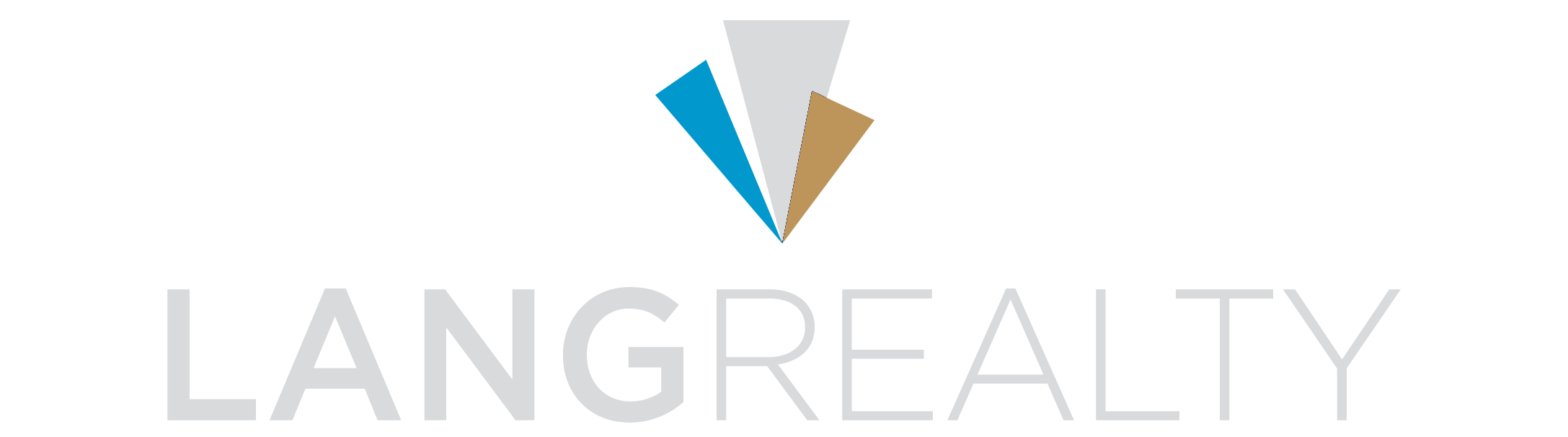 Contact Johnny Agent for more information
561.340.1200 | a.agent@langrealty.com
WWW.LANGREALTY.COM